طرد الشياطين
متى 8: 28-34
تم وعظها من قبل مات لايليفي كنيسة الطرق المتقاطعة الدولية سنغافورة • CICFamily.comتم تحميلها من قبل د. ريك جريفيث • مؤسسة الدراسات اللاهوتية الأردنيةالملفات بلغات عديدة للتحميل المجاني على
BibleStudyDownloads.org
السلطان
[Speaker Notes: What do you think of when you hear the word authority?

If you live or work in Singapore, you are probably familiar with Singapore government’s authority.]
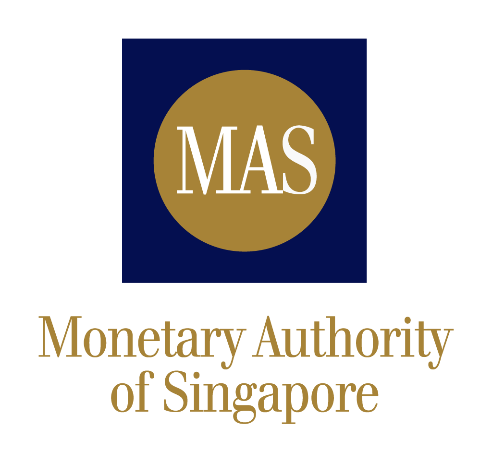 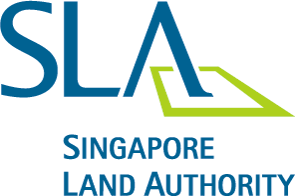 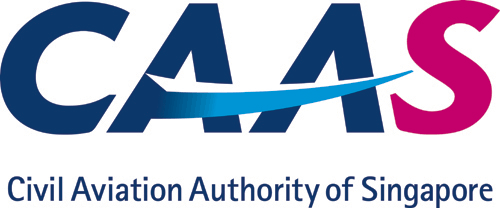 [Speaker Notes: Most Singapore government entities include the words Singapore and authority in their name.

The Monetary Authority of Singapore is the central bank, and controls money.

Want to buy some land?  You need to register property ownership with the Singapore Land Authority.  

Want to get a pilot's license, you need to go through the Civil Aviation Authority of Singapore.]
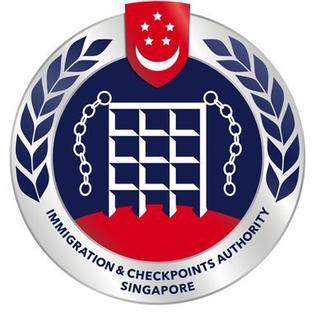 هيئة الهجرة 
ونقاط التفتيش 
في سنغافورة
ICA .
SICA
[Speaker Notes: What if your passport is expired?  You visit the Singapore Immigration and Control Authority.  

For their acronym, they dropped the S for Singapore, but they kept the A for authority.  

This shows the importance of authority.]
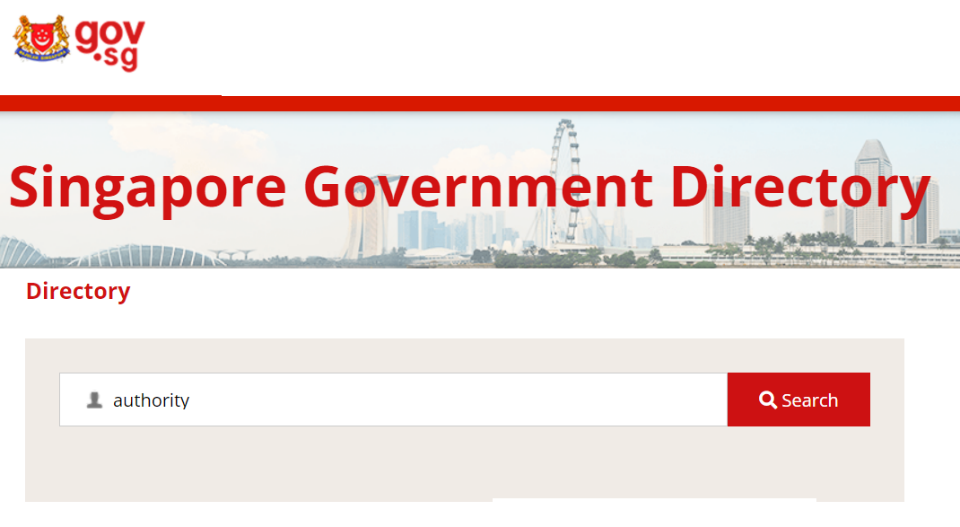 تم العثور على 4255 قائمة في الدليل الحكومي
[Speaker Notes: In fact, if you search the Singapore government director for the term “authority,”  . . . you will find over 4,000 results.]
معجزات
يسوع
[Speaker Notes: This is in stark contrast with the authority we have been looking at in our series on the miracles of Jesus.  In this series, we see ALL authority resides in Jesus. 

This is important, because we need to recognize Jesus’ authority in our own lives.]
إطعام الخمسة آلاف        يوحنا 6: 1-15
تحويل الماء إلى خمر      يوحنا 2: 1-11
الصيد المعجزي            لوقا 5: 1-11 
الميلاد العذراوي           لوقا 1: 26-38 
شفاء عند البركة            يوحنا 5: 1-17
www.cicfamily.com
[Speaker Notes: In this series, we see that Jesus has authority over matter itself, multiplying bread and fish to feed 5,000, and changing water to wine.

Jesus has control over live animals, enabling a miraculous catch of fish.

Jesus has authority of the human body, with the virgin birth the healing at the pool on the Sabbath.]
تهدئة العاصفة          مت 8: 23-27
طرد الشياطين          مت 8: 28-34
www.cicfamily.com
[Speaker Notes: Last week we saw that Jesus has authority over the weather and the seas.  

This week we will look at Matthew chapter 8, vs 28-34, and see that Jesus even has authority over the spiritual realm.

Recognizing that Jesus has all authority is important, but as we look at our passage today, we find it is not enough.]
28 ولما جاء إلى العبر إلى كورة الجرجسيين استقبله مجنونان خارجان من القبور هائجان جداً حتى لم يكن أحد يقدر أن يجتاز من تلك الطريق 29 وإذا هما قد صرخا قائلين ما لنا ولك يا يسوع ابن الله أجئت غلى هنا قبل الوقت لتعذبنا
مت 8: 28-29
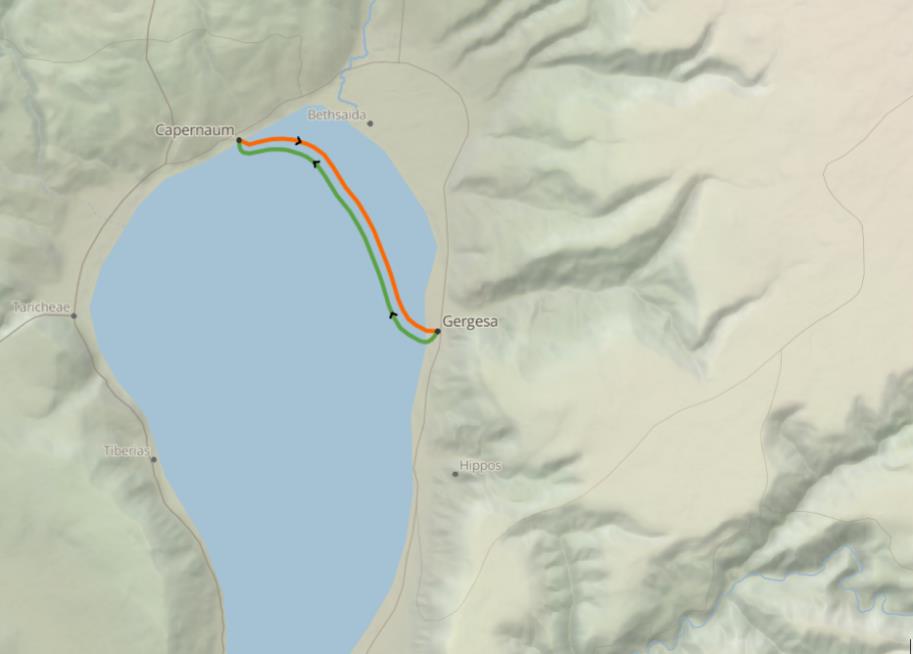 الموعظة       على الجبل
تهدئة      العاصفة
كورة       الجدريين
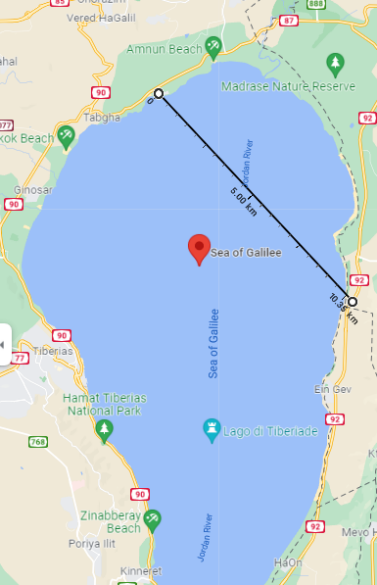 متروبوليتان جمعية الشبان المسيحية
إلى
خزان بيدوك
10 كم
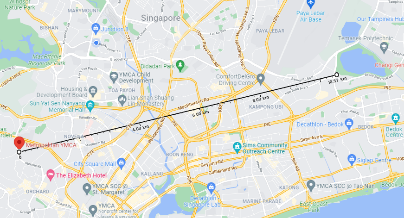 10 كم
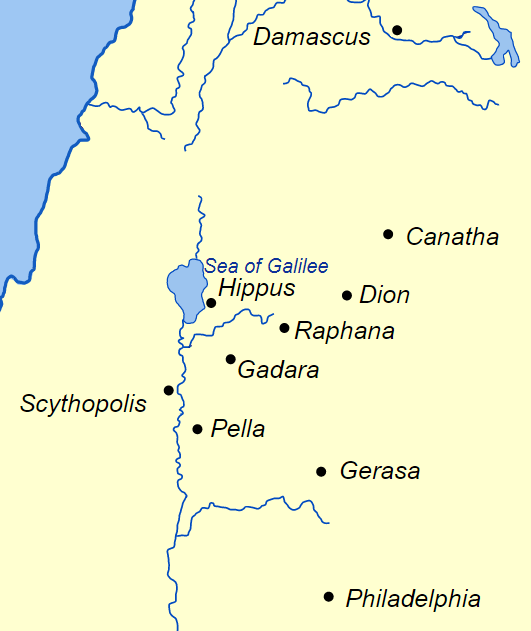 إلى كورة الجدريين
(مت 8: 28)
إلى كورة الجرجسيين
(مر 5: 1 ولو 8: 26)
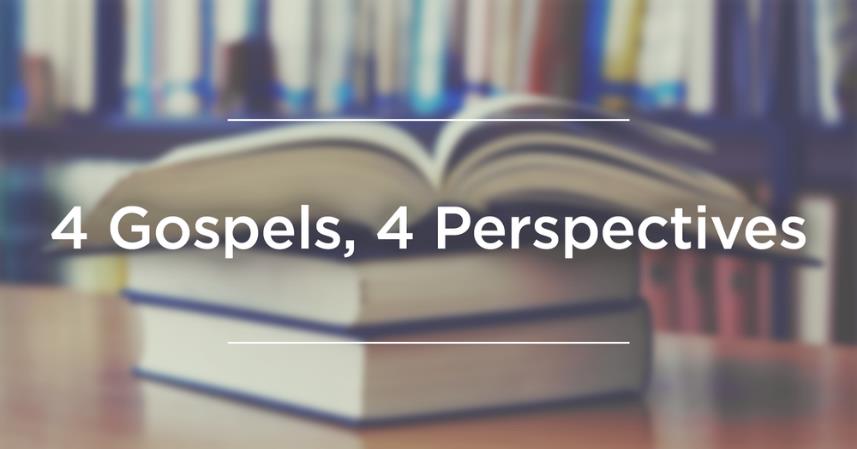 28 ولما جاء إلى العبر إلى كورة الجرجسيين استقبله مجنونان خارجان من القبور هائجان جداً حتى لم يكن أحد يقدر أن يجتاز من تلك الطريق 29 وإذا هما قد صرخا قائلين ما لنا ولك يا يسوع ابن الله أجئت غلى هنا قبل الوقت لتعذبنا
متى 8: 28-29
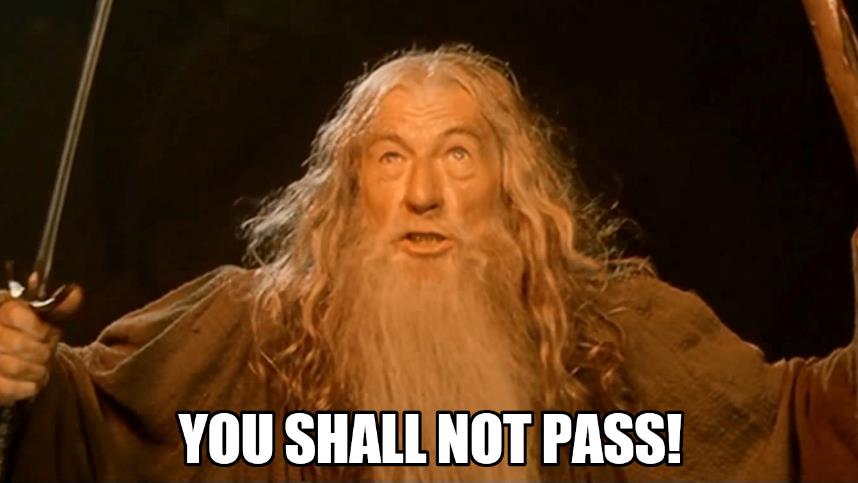 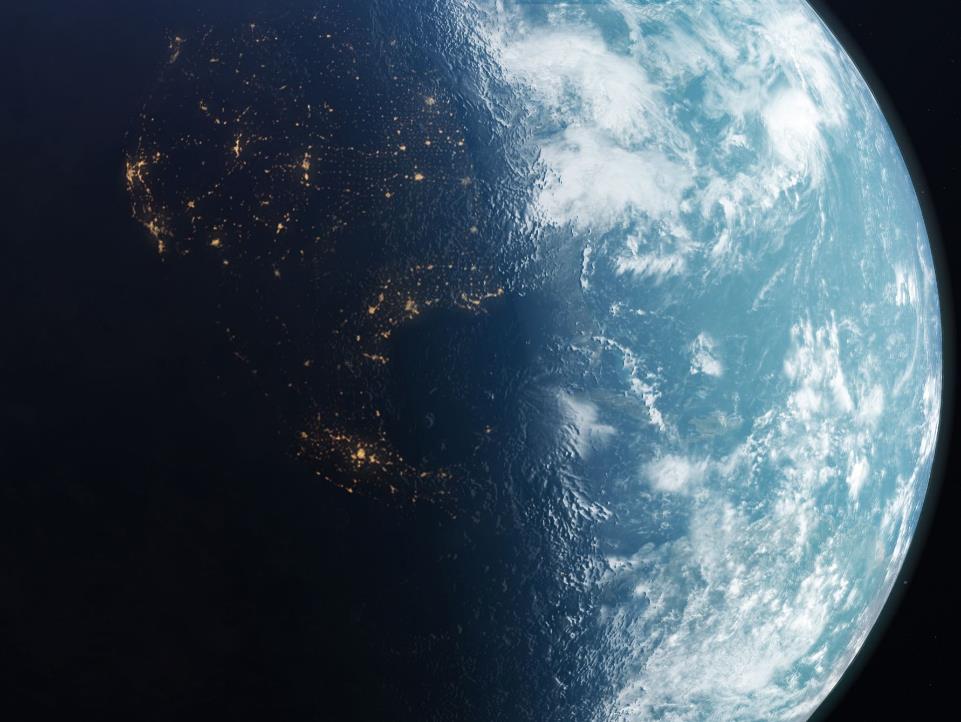 القوة
المتعة
الشهرة
الحظ
وعود العالم
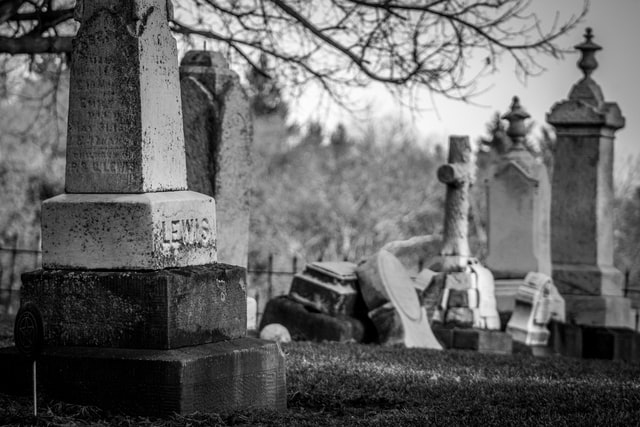 خداع العالم
القصة ليست 
عن الرجال
28 ولما جاء إلى العبر إلى كورة الجرجسيين استقبله مجنونان خارجان من القبور هائجان جداً حتى لم يكن أحد يقدر أن يجتاز من تلك الطريق 29 وإذا هما قد صرخا قائلين ما لنا ولك يا يسوع ابن الله أجئت غلى هنا قبل الوقت لتعذبنا
متى 8: 28-29
تدرك الشياطين الحق الروحي
تدرك الشياطين أن يسوع هو ابن الله (بعكس التلاميذ)
تدرك الشياطين أن الله مسيطر
تدرك الشياطين عقوبة الخطية
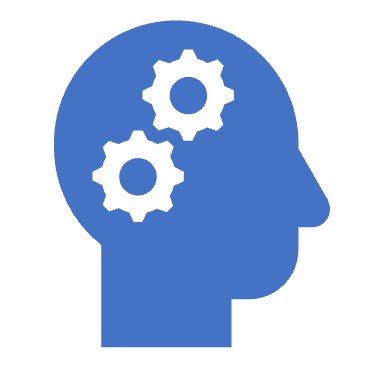 مت 8: 28-29
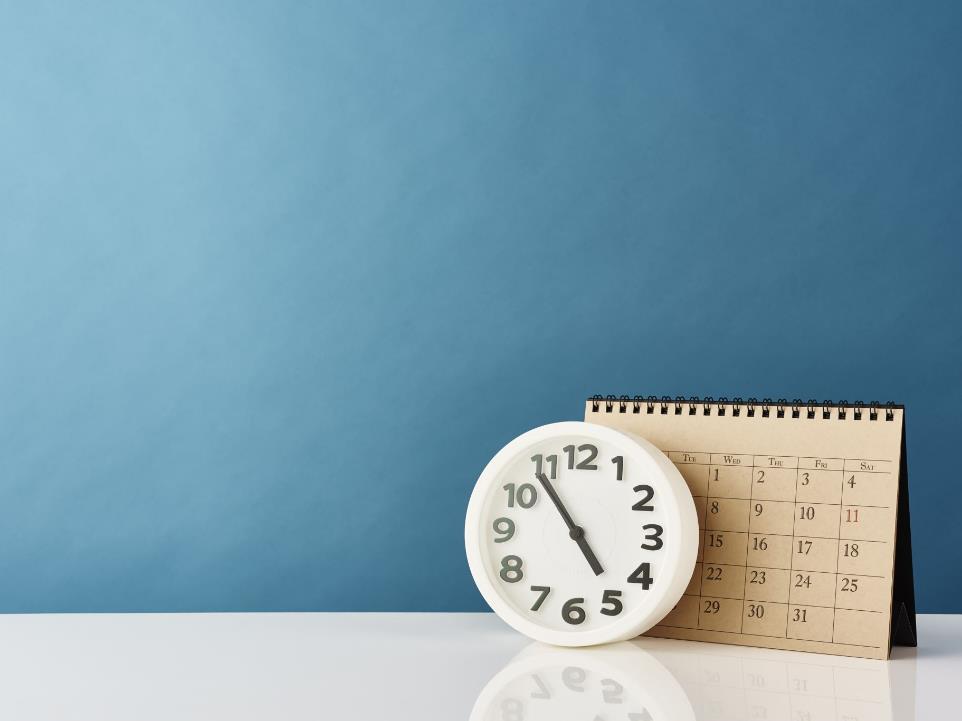 حان وقت
التوضيح
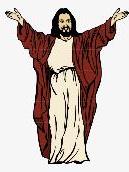 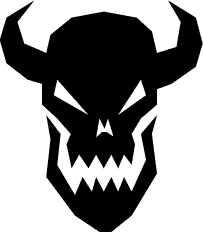 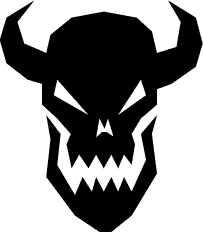 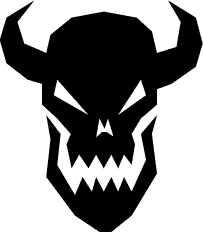 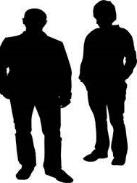 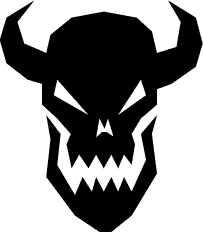 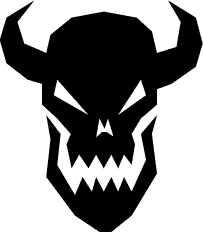 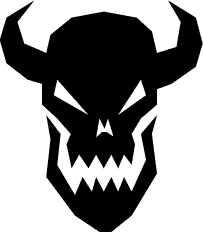 +
مقابل
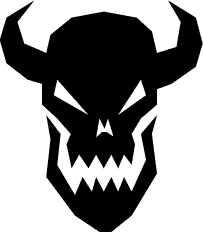 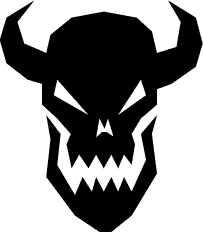 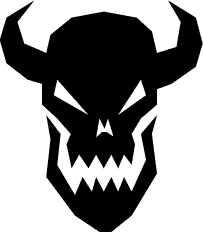 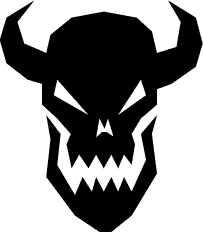 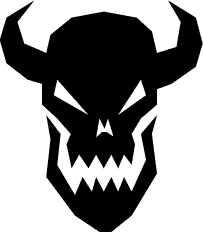 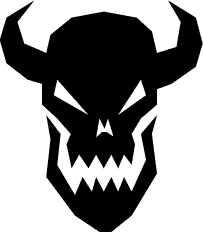 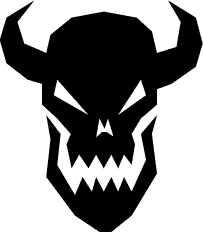 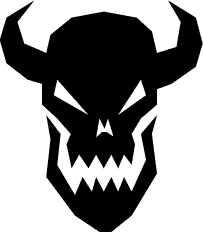 يسوع
رجلين
جيش الشياطين
مرقس 5: 9       ولوقا 8: 30
30 وكان بعيداً منهم قطيع خنازير كثيرة ترعى 31 فالشياطين طلبوا إليه قائلين إن كنت تخرجنا فأذن لنا أن نذهب إلى قطيع الخنازير 32 فقال لهم امضوا فخرجوا ومضوا إلى قطيع الخنازير وإذا قطيع الخنازير كله قد اندفع من على الجرف إلى البحر ومات في المياه
مت 8: 30-32
30 وكان بعيداً منهم قطيع خنازير كثيرة ترعى 31 فالشياطين طلبوا إليه قائلين إن كنت تخرجنا فأذن لنا أن نذهب إلى قطيع الخنازير 32 فقال لهم امضوا فخرجوا ومضوا إلى قطيع الخنازير وإذا قطيع الخنازير كله قد اندفع من على الجرف إلى البحر ومات في المياه
مت 8: 30-32
قوة 
كلمة يسوع
[Speaker Notes: With the single word “go,” Jesus commanded the legion of demons to depart from the 2 men.

With a simple rebuke, Jesus calmed the winds and the seas.

The creation of the universe began with the phrase “Let there be light”]
30 وكان بعيداً منهم قطيع خنازير كثيرة ترعى 31 فالشياطين طلبوا إليه قائلين إن كنت تخرجنا فأذن لنا أن نذهب إلى قطيع الخنازير 32 فقال لهم امضوا فخرجوا ومضوا إلى قطيع الخنازير وإذا قطيع الخنازير كله قد اندفع من على الجرف إلى البحر ومات في المياه
مت 8: 30-32
الخنازير عازمة على الدمار
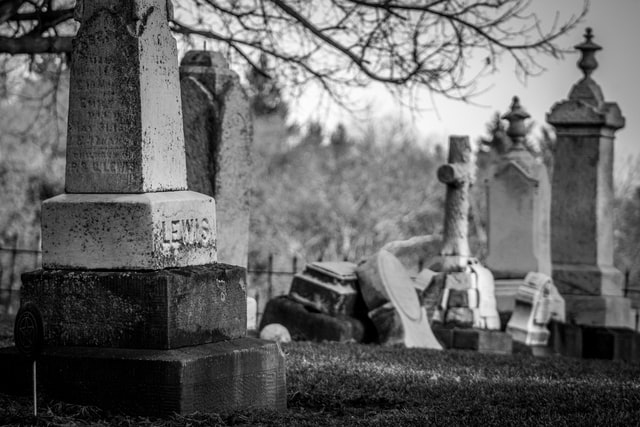 يُظهِر يسوع سلطانًا 
على عالم روحي شرير 
عازم على الدمار
مت 8: 30-32
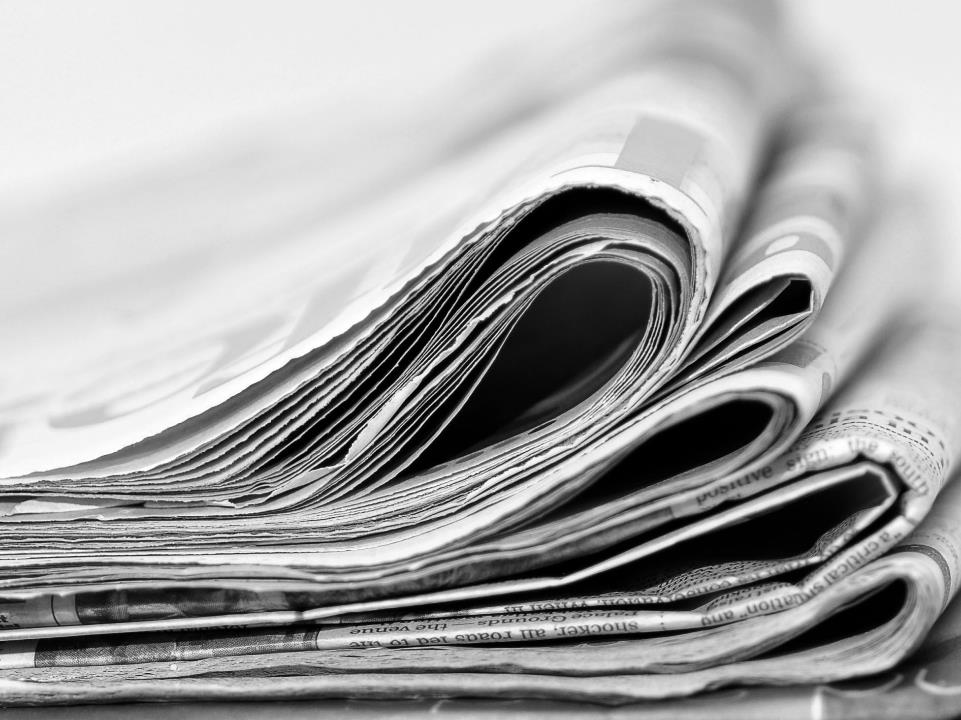 نشر الأخبار
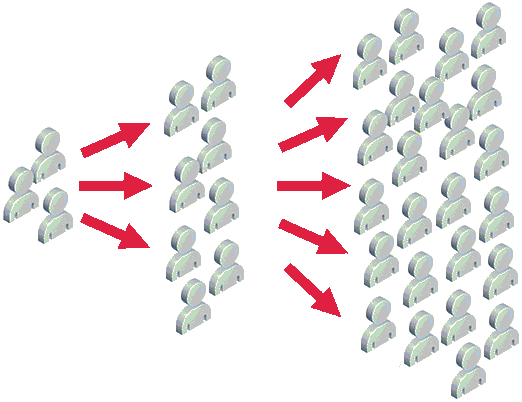 33 أما الرعاة فهربوا ومضوا إلى المدينة وأخبروا عن كل شيء وعن أمر المدنونين 34 فإذا كل المدينة قد خرجت لملاقاة يسوع ولما أبصروه طلبوا أن ينصرف عن تخومهم
مت 8: 28-34
33 أما الرعاة فهربوا ومضوا إلى المدينة وأخبروا عن كل شيء وعن أمر المدنونين 34 فإذا كل المدينة قد خرجت لملاقاة يسوع ولما أبصروه طلبوا أن ينصرف عن تخومهم
مت 8: 28-34
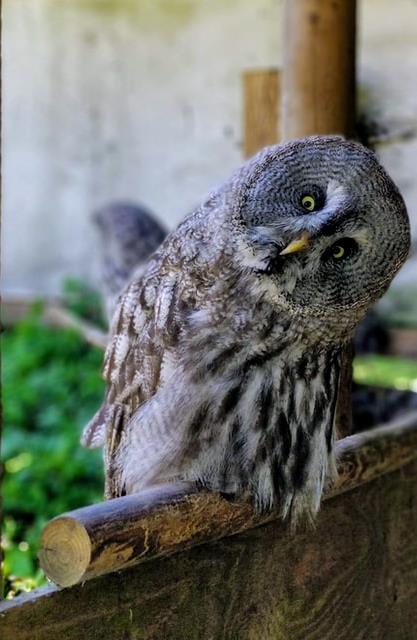 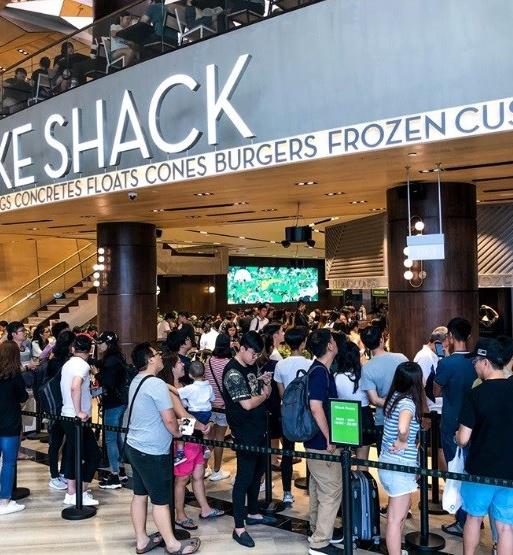 الفضول
33 أما الرعاة فهربوا ومضوا إلى المدينة وأخبروا عن كل شيء وعن أمر المدنونين 34 فإذا كل المدينة قد خرجت لملاقاة يسوع ولما أبصروه طلبوا أن ينصرف عن تخومهم
مت 8: 28-34
على الرغم من وجود شهود عيان موثوقين على حدوث معجزة، فإن أهل المدينة ينكرون سلطان يسوع
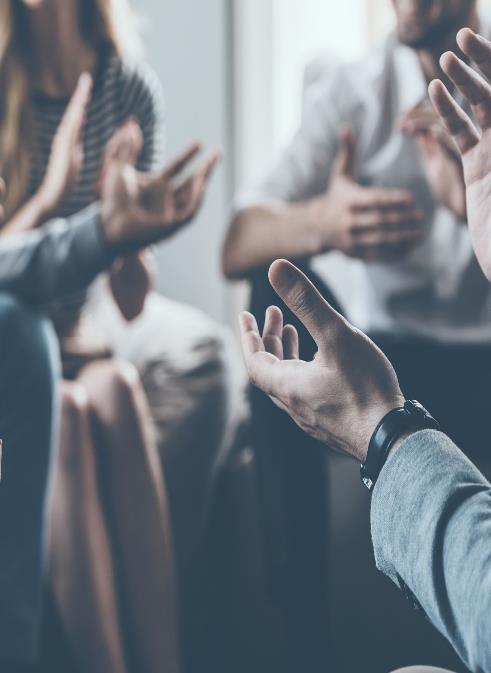 ليس الجميع أنكروا     سلطان يسوع
لوقا 8: 38-39
... فطلب إليه أن يكون معه ولكن يسوع صرفه قائلاً 39 ارجع غلى بيتك وحدث بكم صنع الله بك فمضى وهو ينادي في المدينة كلها بكم صنع به يسوع
أدرك الشياطين سلطان يسوع
يعقوب 2: 19
أنت تؤمن أن الله واحد حسناً تفعل والشياطين يؤمنون ويقشعرون
على المؤمنين 
أن يظهروا إيمانهم
أدرك الشياطين سلطان يسوع
أظهر يسوع سلطاناً على عالم روحي شرير عازم على الدمار
1 بطرس 5: 8 
اصحوا واسهروا لأن إبليس خصمكم كأسد زائر يجول ملتمساً من يبتلعه هو
على المؤمنين 
أن يثبتوا 
في إيمانهم
أدرك الشياطين سلطان يسوع
أظهر يسوع سلطاناً على عالم روحي شرير عازم على الدمار
على الرغم من وجود شهود عيان موثوقين على حدوث معجزة، فإن أهل المدينة ينكرون سلطان يسوع
على المؤمنين أن يقبلوا يسوع كصاحب سلطان في حياتهم
كيف يمكن للمؤمنين أن يظهروا قبولهم ليسوع كصاحب سلطان في حياتهم ؟
من خلال إعلان كم صنع الله بهم
Black
أحصل على العرض التقديمي مجاناً
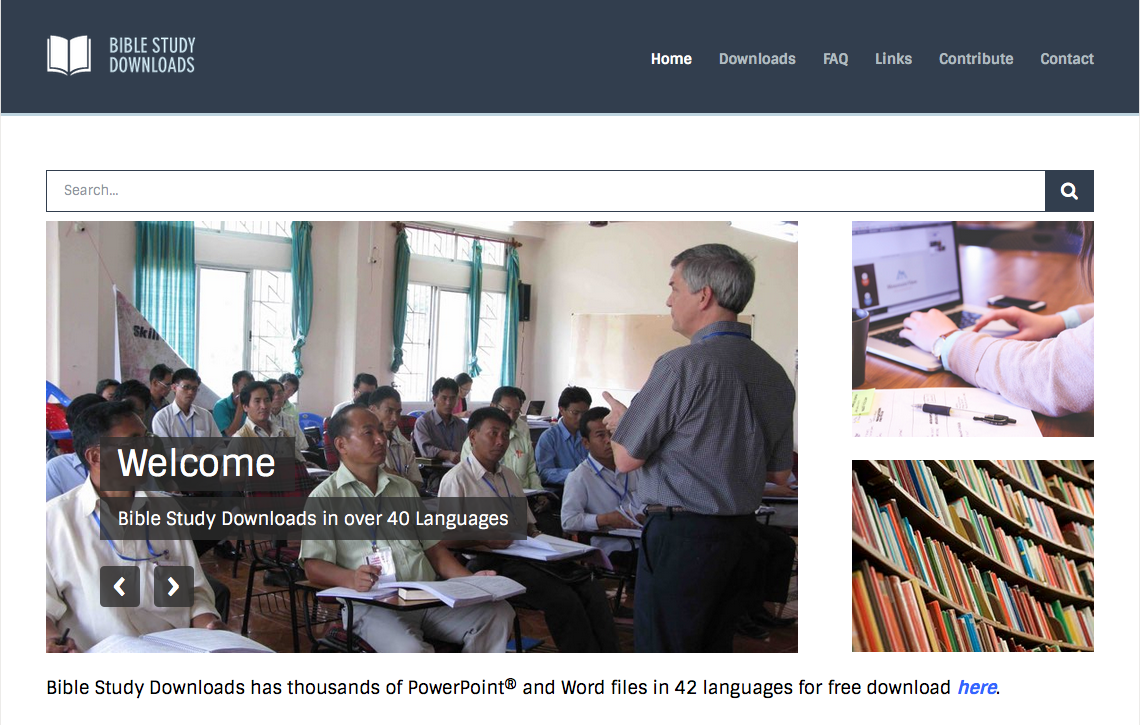 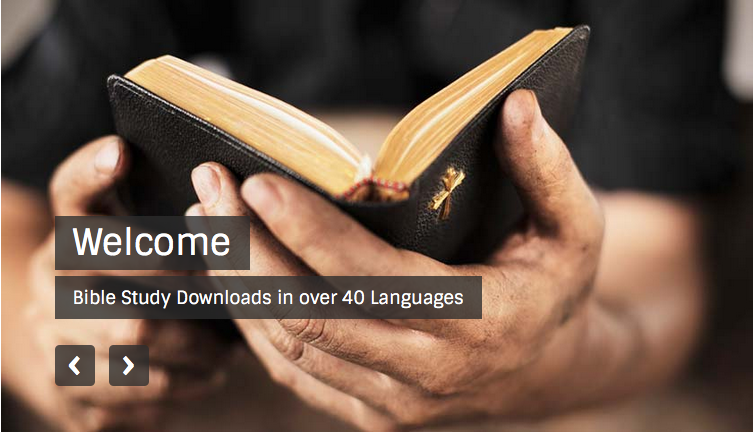 معجزات يسوع at BibleStudyDownloads.org
[Speaker Notes: The Bible…Basically (bb)]